African Geography
Mr. Jobb
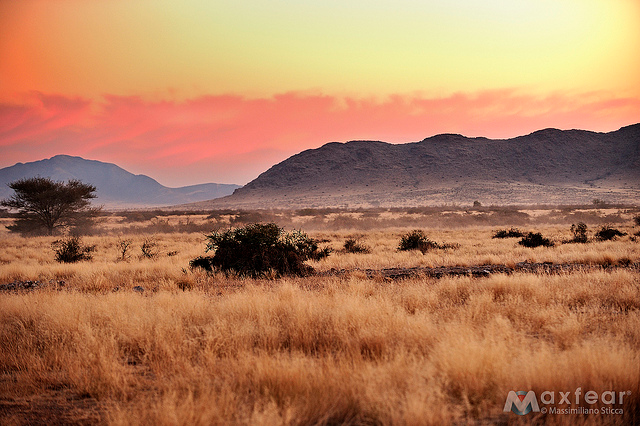 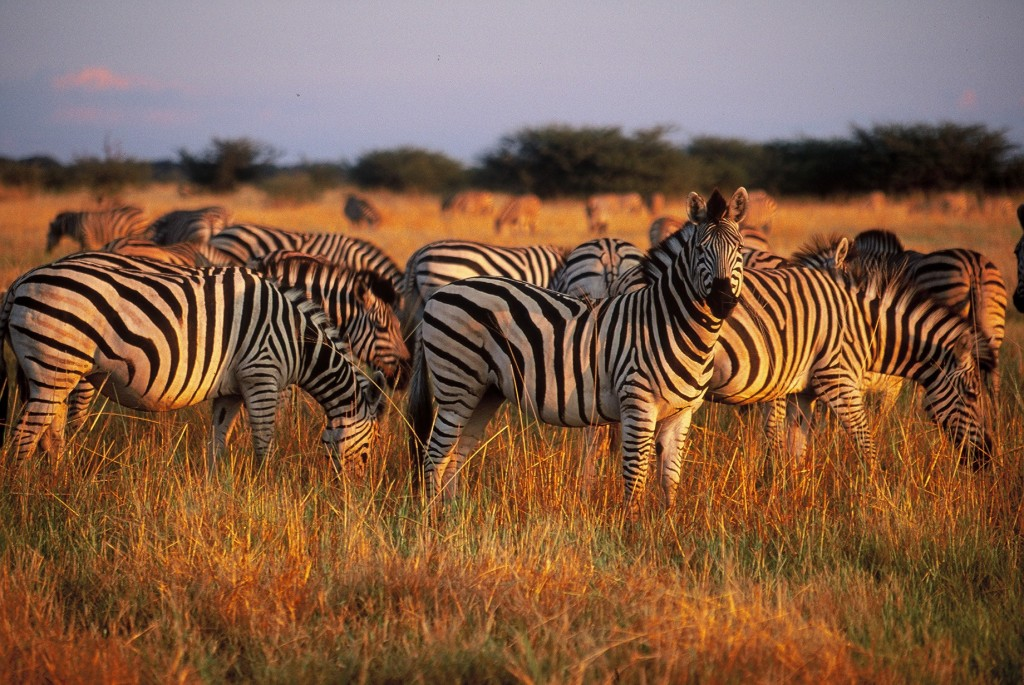 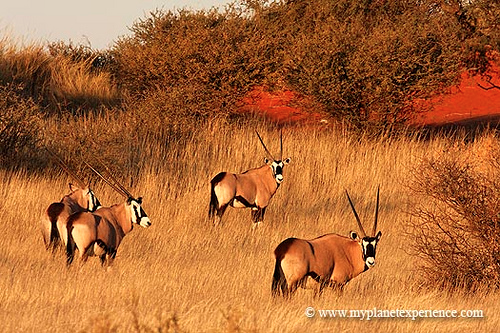 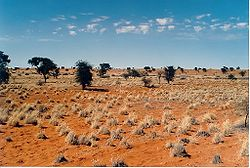 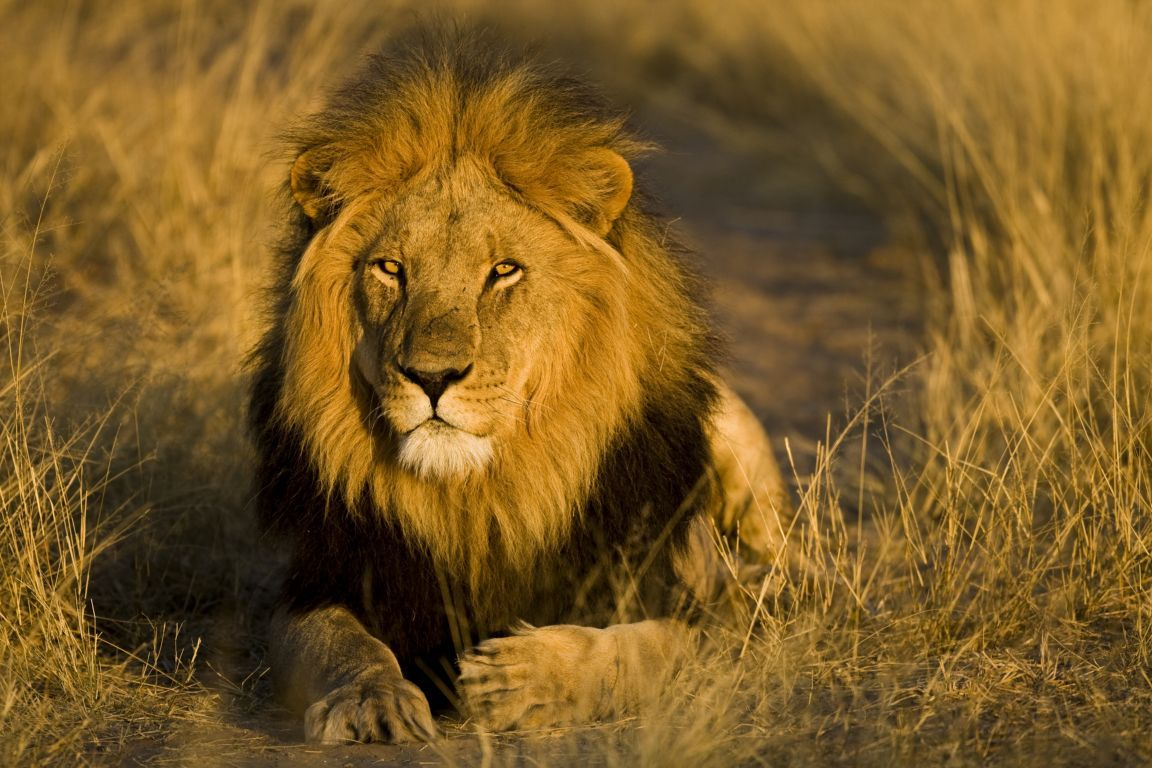 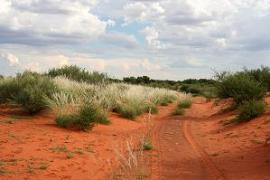 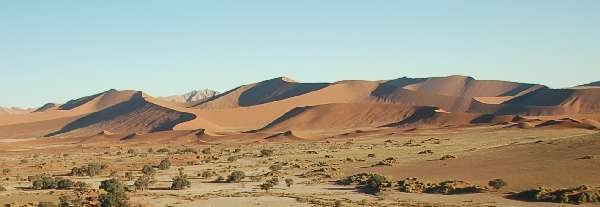 WRONG!
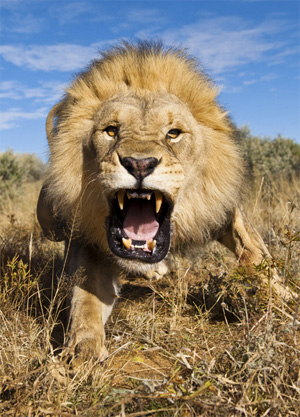 A Satellite View
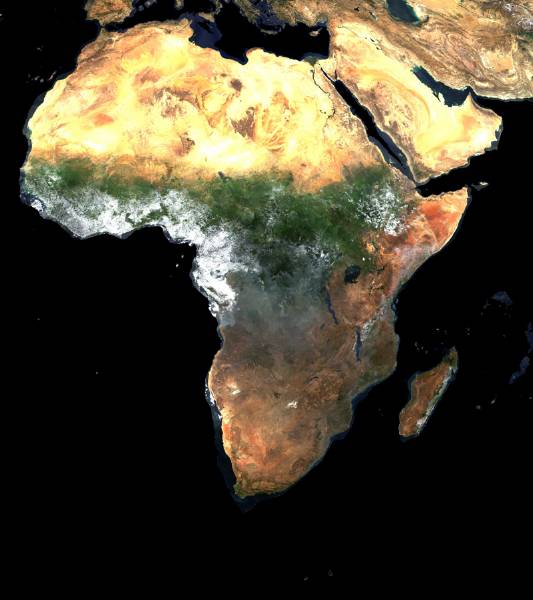 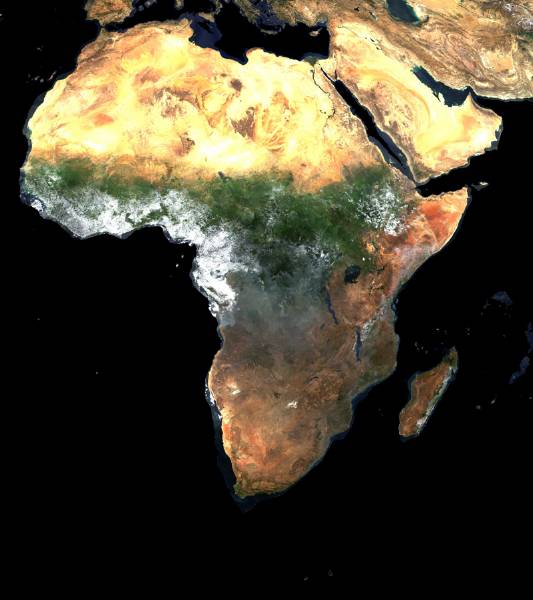 Those pictures came from here!
Africa’s Size
4 6 0 0    M I L E S
Second largest continent  11,700,000 sq. mi.
10% of the world’s population.
 2 ½ times the size of the U. S.
5000
MILES
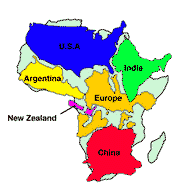 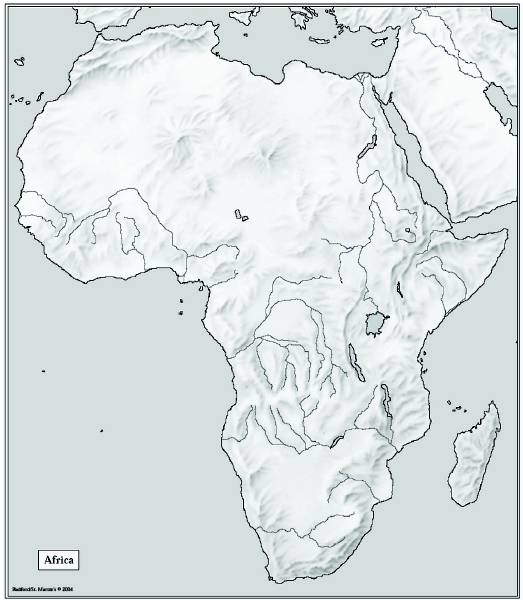 Mediterranean Sea
Red Sea
Nile River
Bodies of Water
Niger River
L. Chad-->
<--Gulf of Aden
L. Albert-->
Congo River
L. Victoria
L. Tanganyika->
Indian Ocean
Atlantic Ocean
Zambezi River
Limpopo River
Orange River
Pacific Ocean
The Mighty Nile River:“Longest River in the World”
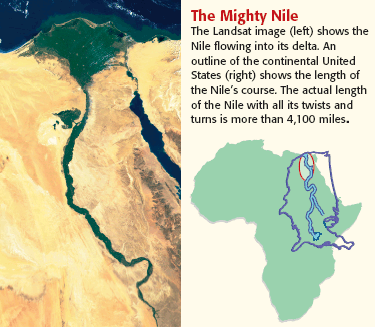 The Congo River Basin
2,720 miles long.
Home to an entire network of rivers.
Covers 12% of thecontinent.
Extends over 9countries.
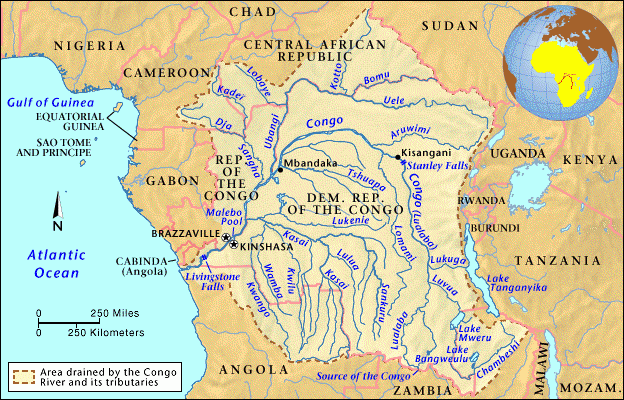 The Niger River Basin
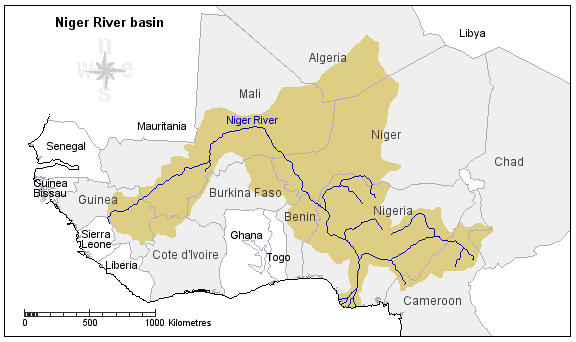 Covers 7.5% of the continent.
 Extends over 10 countries.
 2,600 miles long.
Hydroelectric Power
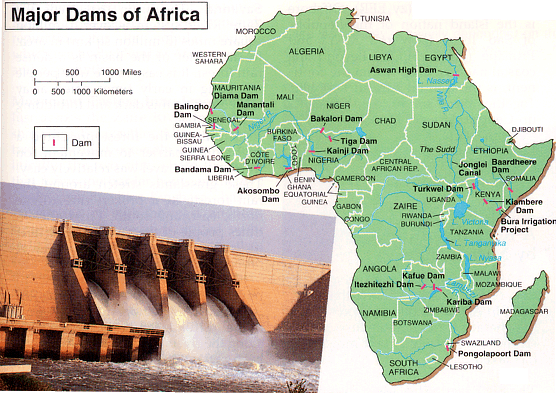 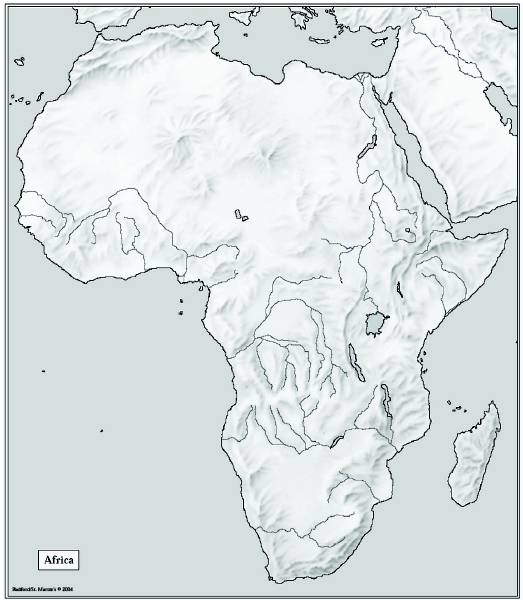 Atlas Mts.
Mountains and Peaks
Δ Mt. Kenya
Δ Mt. Kilimanjaro
Ruwenzori Mts.
Drajensburg Mts.
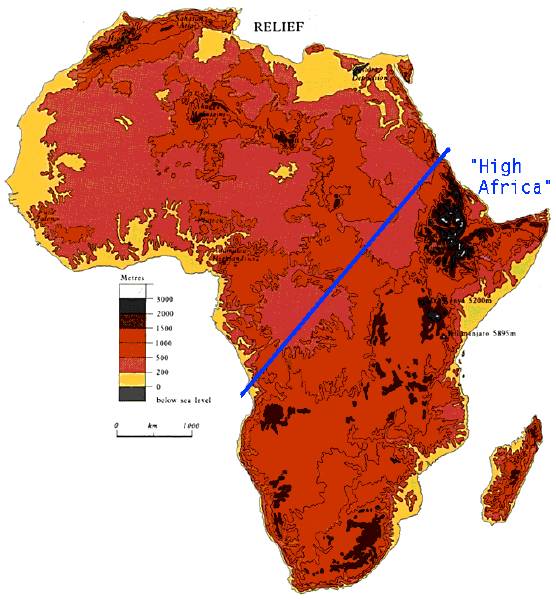 The African Plateau
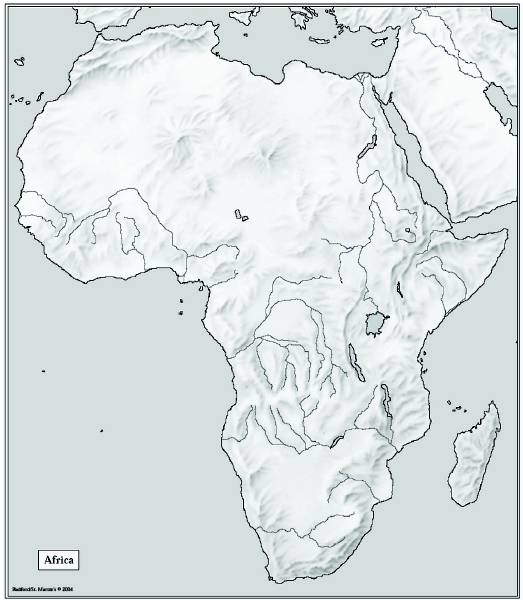 Libyan Desert
Sahara Desert
Sahel
Deserts
Namib Desert
Kalahari Desert
The Sahara Desert
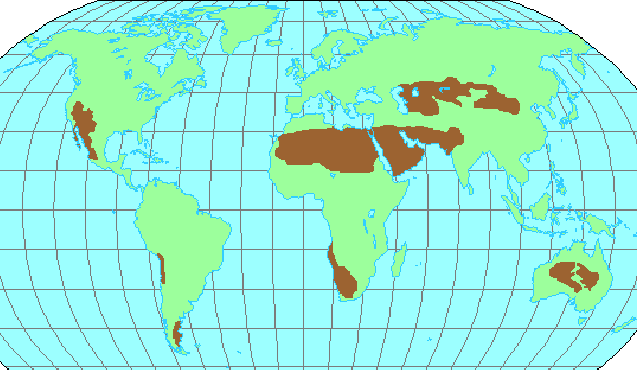 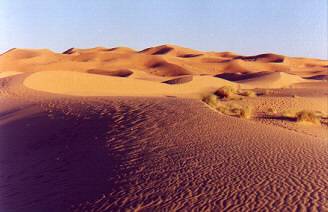 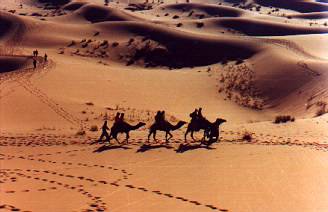 Desertification
Land becomes more arid
Loses Water
Loses Vegetation
Loses Wildlife
Poor Grazing Management
Poor Irrigation/Water Use Practices
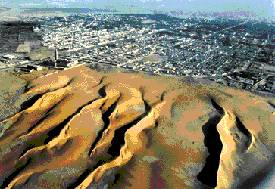 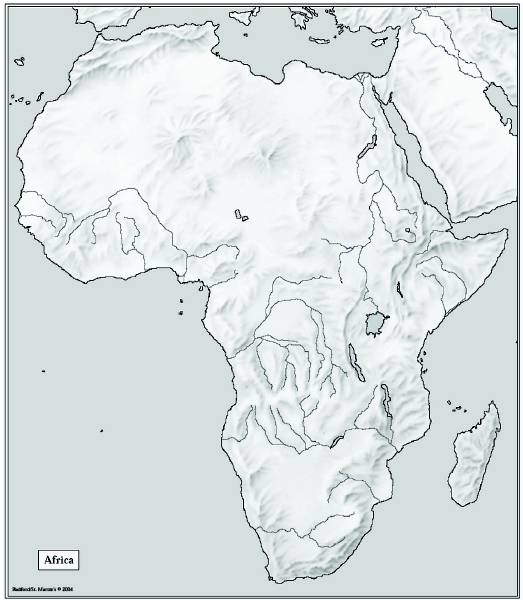 The Great Rift Valley
Great Rift Valley
Great Rift Valley
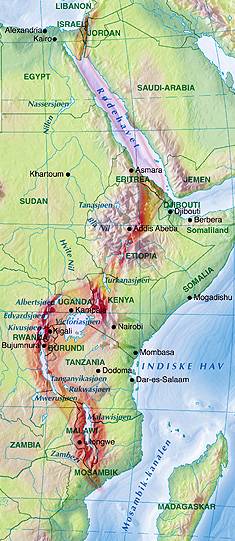 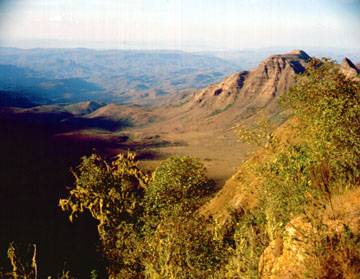 3,000 miles long
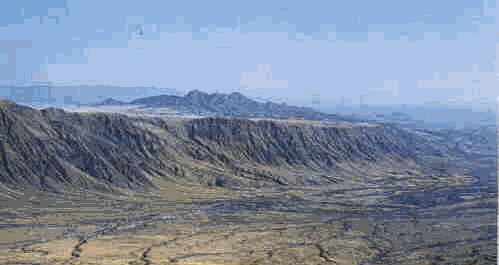 Seismic Activity in Africa
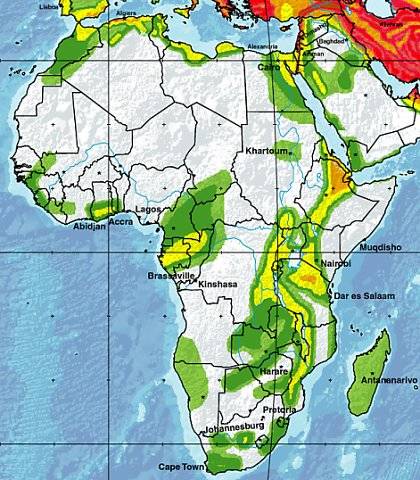 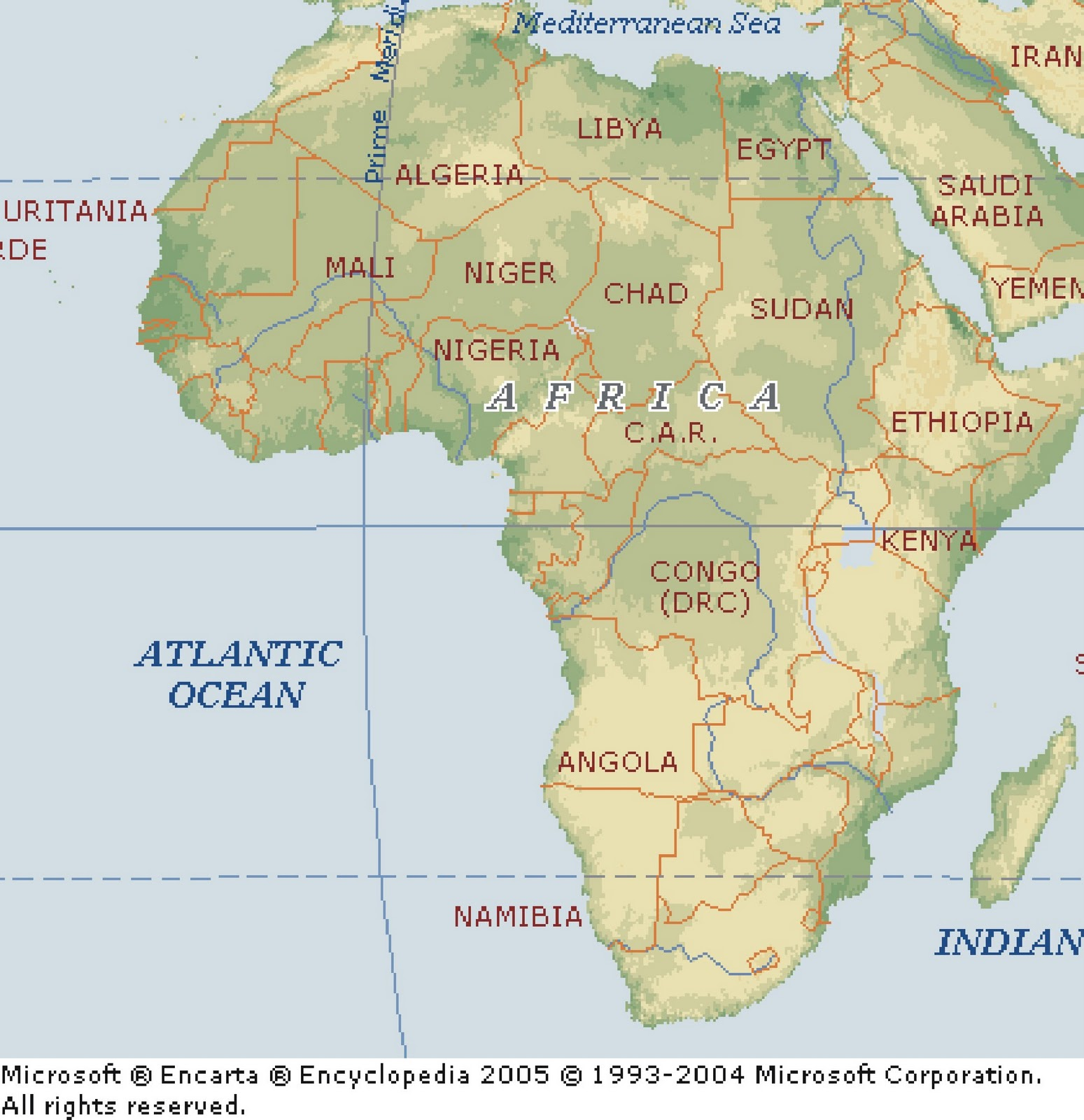 Tropic of Cancer 23° 26’ N
Africa – The Tropical Continent
Equator 0°
Tropic of Capricorn 23° 26’ S
African Trade Winds
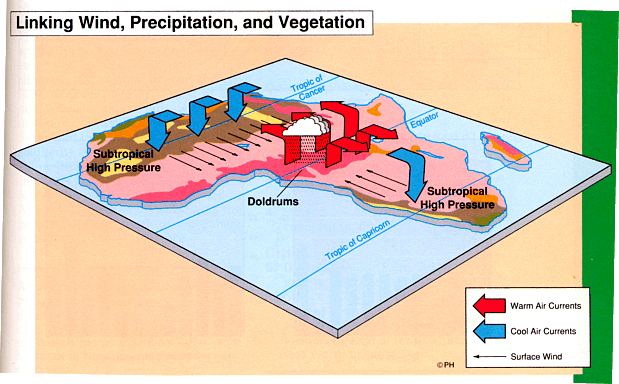 African Trade Winds
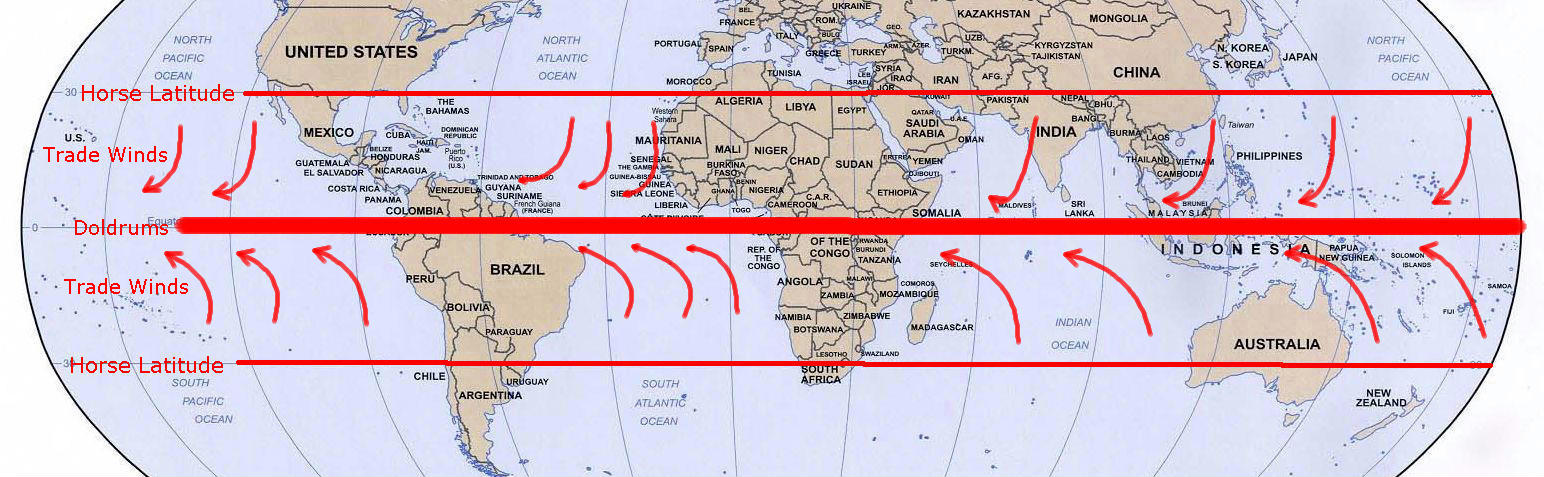 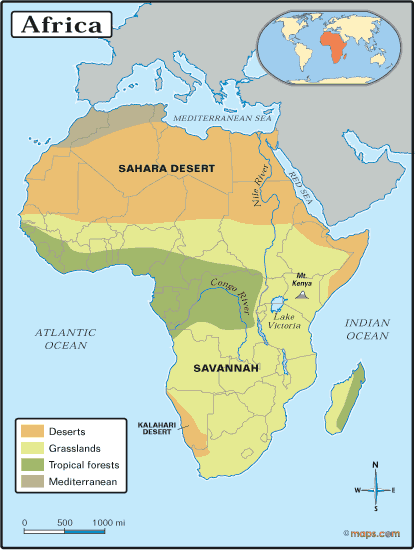 Vegetation Zones
The African Savannah13 Million Square Miles
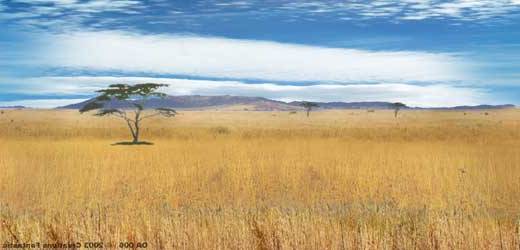 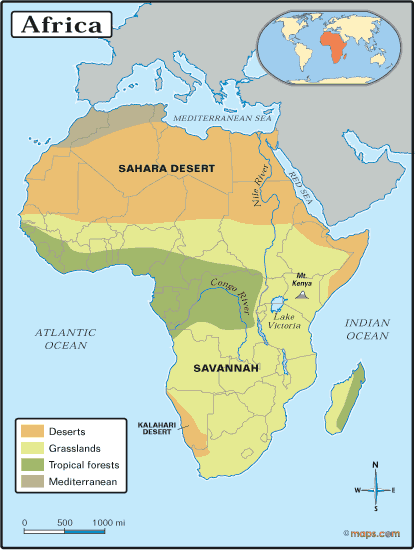 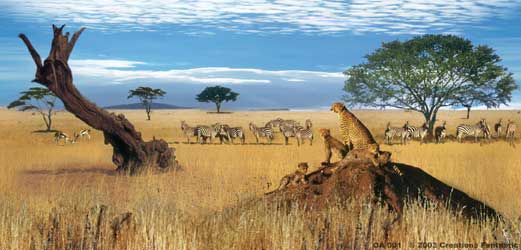 African Rainforest
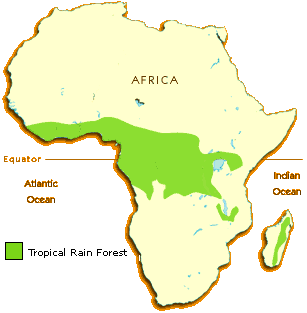 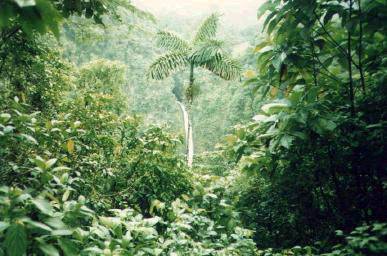 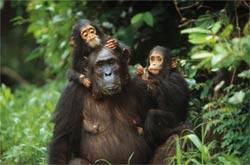 Annual rainfall of up to 17 ft.
Rapid decomposition (very humid).
Covers 37 countries.
 15% of the land surface of Africa.
Mt. KilimanjaroSnow on the Equator?
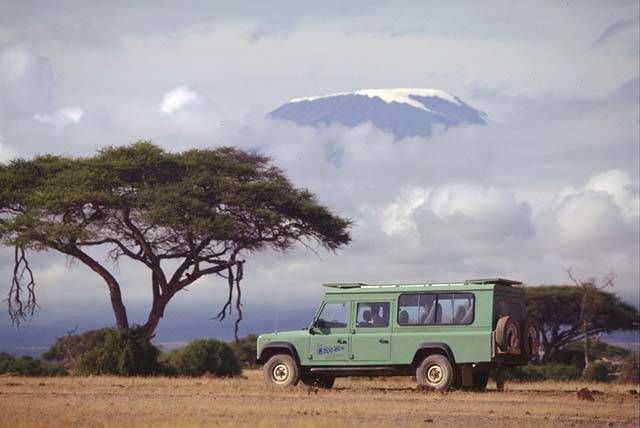 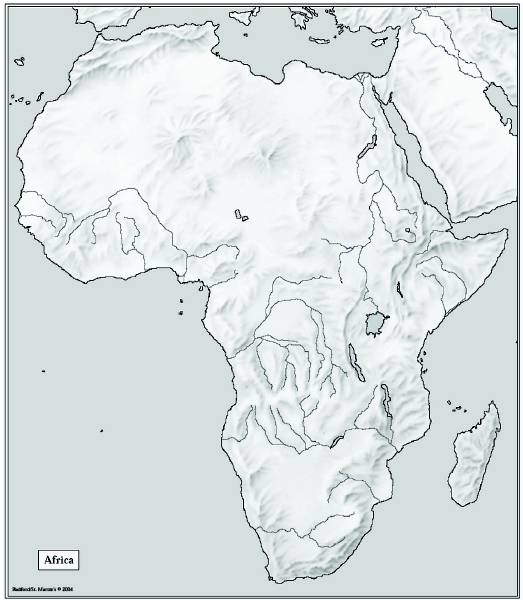 The Complete Topography of Africa
Mediterranean Sea
Atlas Mts.
Libyan Desert
Tropic of Cancer 23° 26’ N
Sahara Desert
Red Sea
Sahel
Nile River
Niger River
L. Chad-->
Great Rift Valley
<--Gulf of Aden
L. Albert-->
Δ Mt. Kenya
Equator 0°
Congo River
L. Victoria
Δ Mt. Kilimanjaro
L. Tanganyika->
Indian Ocean
Ruwenzori Mts.
Atlantic Ocean
Zambezi River
Namib Desert
Kalahari Desert
Limpopo River
Tropic of Capricorn23° 26’ S
Orange River
Drajensburg Mts.
Pacific Ocean
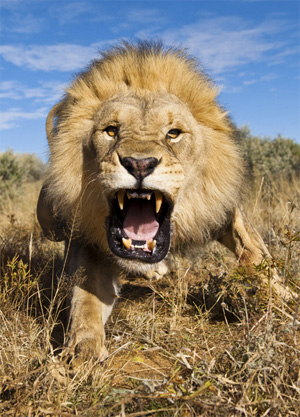 END!